TERMÉK ÚTMUTATÓ
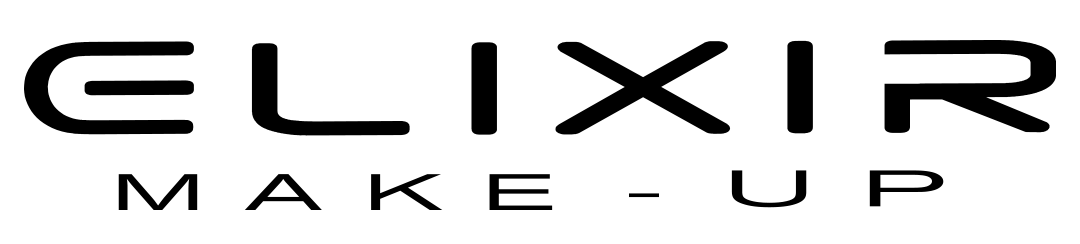 BIZTONSÁGI FIGYELMEZTETÉS

Kérjük figyelmesen olvassa el ezt a használati útmutatót,
          és őrizze meg megfelelően.
Győződjön meg arról, hogy a bemeneti feszültség megfelel
          a termék követelményeinek.
Tartsa távol víztől vagy magas páratartalomtól.
Ne öntsön a termékbe folyadékot vagy bármilyen más 
          anyagot, mert a termék meghibásodását okozhatja.
Ha az időzítő nem működik, a terméket ne használja.
Sérült adapterrel vagy hálózati kábellel nem használható.
Tisztításhoz használjon semleges tisztítószert. Győződjön 
          meg róla, hogy a készülék áramtalanítva van. Ne használjon 
         maró vagy más savas anyagot.
Ne működtesse folyamatosan a gépet 600 másodpercnél 
          tovább , ellenkező esetben csökkentheti az eszköz élettartamát.
Javasoljuk ,hogy az alapzselé és a színes zselé  köttetési ideje ne
          haladja meg a 60 másodpercet, a fedőlakké a 90 másodpercet.
Ne használjon olyan géleket, amelyek nem kompatibilisek 
          a termékkel.
A megfelelő karbantartás meghosszabíthatja az élettartamot.
Nem alkalmas UV-érzékeny, bizonyos gyógyszeres kezelés alatt
         álló vagy különleges gondozást igénylő személyek számára.
13.    Ha nem használja húzza ki a konnektorból.
Doboz tartalma
         - Lámpa
          - Tápkábel
          - Termékleírás
          - Alsó lemez
Termékleírás
         - Az UV/ LED lámpa professzionális és 
             otthoni használatra is alkalmas,
             UV gélek, építő és LED zselék köttetéséhez.
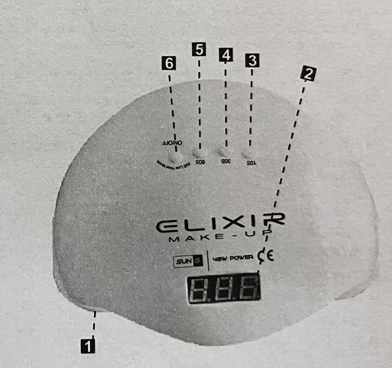 Infravörös érzékelő
Időzítő képernyő
10sec időzítő
30sec időzítő
60sec időzítő
Alacsony hőfok mód
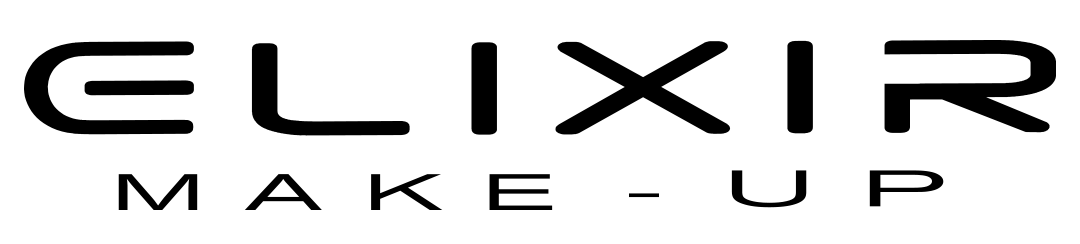 HASZNÁLATI UTASÍTÁS
FIGYELMEZTETÉSEK

Kérjük használjon megfelelő, a termékkel 
       kompatibilis gélt.
A termék használata nem alkalmas gyerekek, 
       kismamák és bőrrákos betegek számára.
Csökkentse a bőr UV-sugárzásának való
       kitettségét és ne nézzen közvetlen az UV fénybe.
A retina károsodásának elkerülése érdekében kerülje
       a szem UV-sugárzás hatását.
Termék működésekor fényvédő használata javasolt.
Ha olyan gyógyszert szed ami UV hatására allergiát
       vált ki, akkor kérjük a terméket ne használja.
Ha használat után bármilyen kellemetlen tünet 
       jelentkezik, azonnal forduljon orvosához.
Ha a termék túlmelegszik, automatikusan csökkenti
       a teljesítményt. Miután a hőmérséklet visszatér a
       normál értékre, a készülék visszaáll az eredeti 
       állapotra.
Csatlakoztassa az adaptert  a lámpához majd a konnektorhoz.
A köttetési időt az időzítő kapcsolókkal állíthatja be. 
       Az alacsony hőfok üzemmódban a teljesítmény fokozatosan
       növekszik, hogy enyhítse az esetleges kellemetlen érzést.
Nyomja meg az időzítő gombot.
Tegye az ujjait a lámpa alá és az az infravörös érzékelő automatikusan elindul,
       megkezdve a köttetési folyamatot. Az alapértelmezett folyamat
       120 másodpercig tart.
Nyomja meg a 10s, 30s vagy 60s gombot, ebben az eseteben 
       az időzítő visszaszámlál.
Ha a 99s gombot nyomja vagy az infra érzékelő aktiválódik, akkor
       az időzítő ellenkezőleg, felfelé számol.
MŰSZAKI PARAMÉTEREK

-   24 db LED égő
Maximális fogyasztás 48W
Lámpa bemeneti feszültsége 100-240V ac 50/60 Hz 1A
Méret 220mm x 195mm x 105mm
Hullámhossz 365nm+405nm
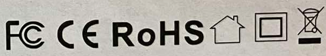